PLANIFICACIÓN  CLASES VIRTUALESSEMANA N°20FECHA : 10 al 14 de agosto
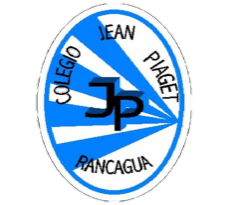 Colegio Jean Piaget
Mi escuela, un lugar para aprender y crecer en un ambiente saludable
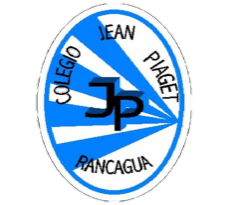 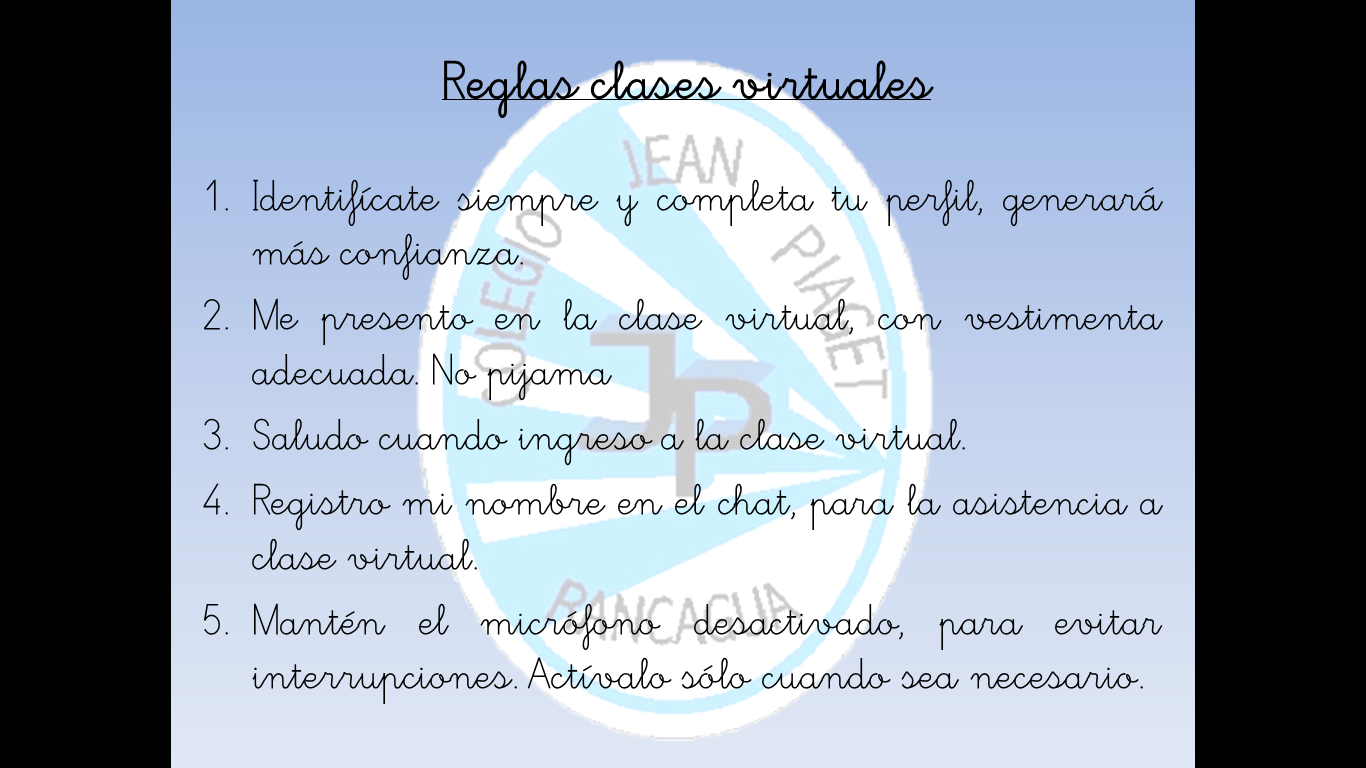 Sugerencia
De reglas virtuales. Puede usar otras
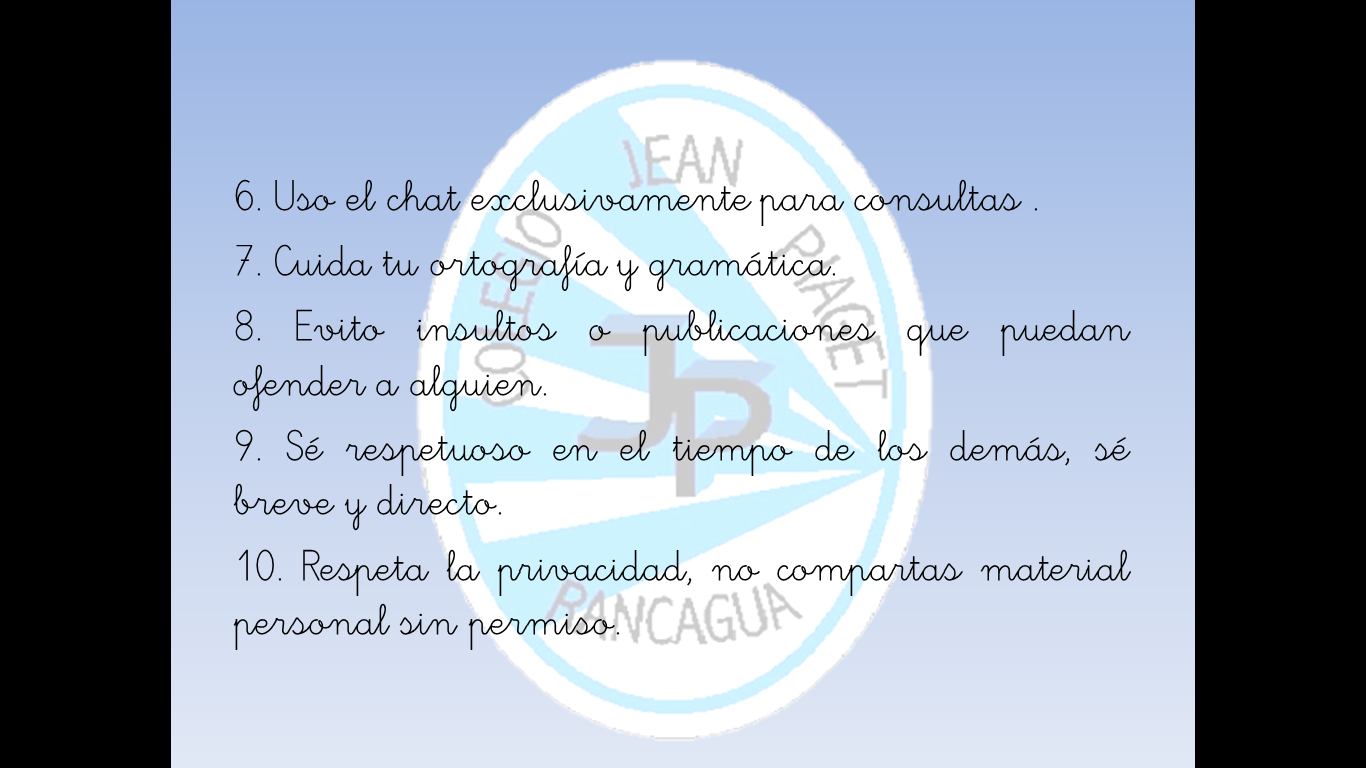 Importante:
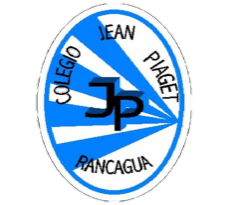 Sugerencia para usar en sus presentaciones
*optativo
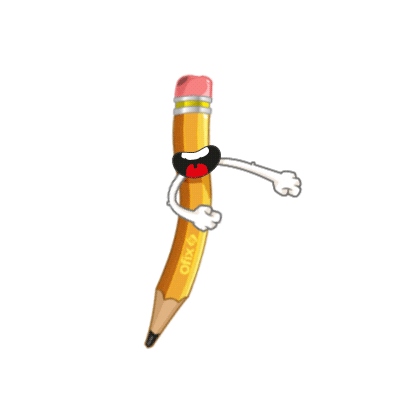 Cuándo esté la animación de un lápiz, significa que debes escribir en tu cuaderno
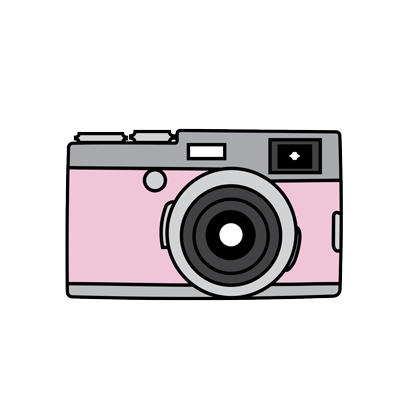 Cuándo esté esta animación de una cámara fotográfica, significa que debes mandar reporte sólo de esa actividad (una foto de la actividad)
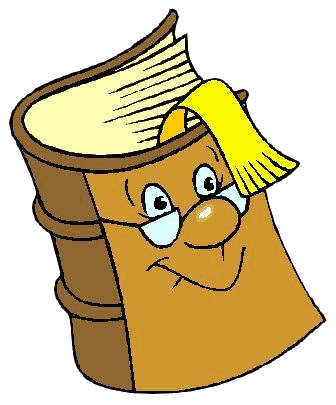 Cuándo esté esta animación de un libro, significa que debes trabajar en tu libro de matemática.
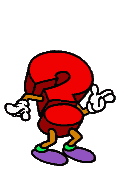 Cuándo esté esta animación de un signo de pregunta, significa que debes pensar y analizar, sin escribir en tu cuaderno. Responder de forma oral.
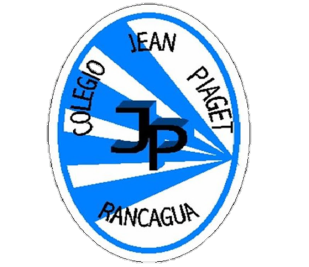 Inicio: Activación Conocimientos Previos
Algunos conceptos que debes conocer:

Empatía: Capacidad para ubicarse en la situación de otra persona. 

Buen trato: Se refiere a prácticas y relaciones de amor y respeto que se tienen consigo mismo y con los demás.

Discriminación: Trato diferente y perjudicial que se da a una persona por motivos de raza, sexo, ideas políticas, religión, etc.

Respeto: Es la consideración y valoración especial que se le tiene a alguien o a algo, al que se le reconoce valor social o especial diferencia.

Solidaridad: Es un término que se refiere a ayudar sin recibir nada a cambio con la aplicación de lo que se considera bueno.
Motivación
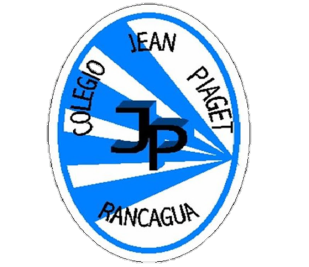 Observa este video sobre  la no Discriminación y el Buen Trato

https://www.youtube.com/watch?v=4INwx_tmTKw
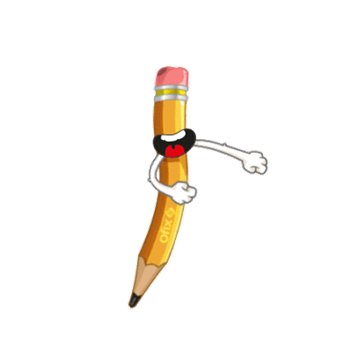 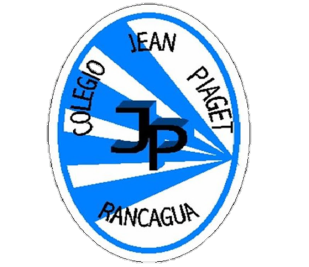 Desarrollo de la clase
1.- Vamos a reflexionar sobre el cortometraje:

¿Qué piensas sobre María cuando se hace amiga del compañero nuevo?
¿Qué piensas de los niños que decían que María era rara?
¿Qué opinas cuando María, para jugar con su compañero utiliza la cuerda?
Si tuvieras un amig@ o compañer@ igual al de María, ¿qué harías tú?
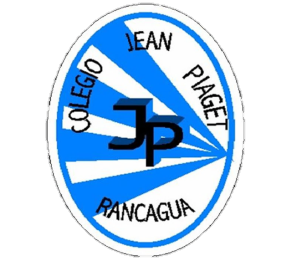 TICKET DE SALIDA
ASIGNATURA
SEMANA
CIERRE
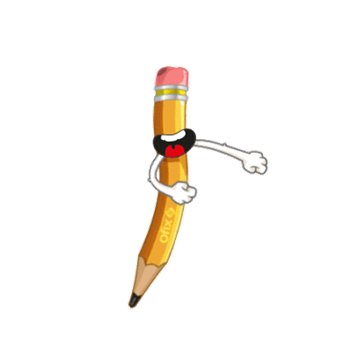 Nombre: _______________________________________
1.-  ¿Qué aprendizaje te dejó la historia que viste?
2.- ¿Cuáles crees tú que deben ser las acciones más importante de realizar en el curso para mantener el buen trato   y una sana convivencia? Menciona al menos 7 acciones.
3.-Enumera al menos 5  acciones o actitudes que  te comprometas a realizar este año para mantener una buena convivencia en el curso.
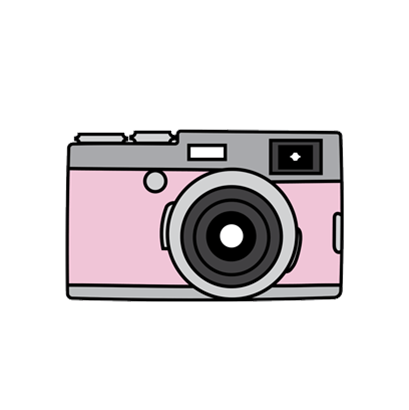 Enviar fotografía de este ticket de salida al: 
Correo: de profesora jefe
Celular: